Nerf Madness
Johan Naranjo, ADC, CDP
Nerf in Nursing Homes: A Starting Point
Questions
physical benefits might the residents be receiving from the activity?
What cognitive/emotional benefits might the residents be receiving as well from the activity?
What potential issues might staff members face when conducting this activity? And what problems do you see?
My Response to the Deer Hunting activity
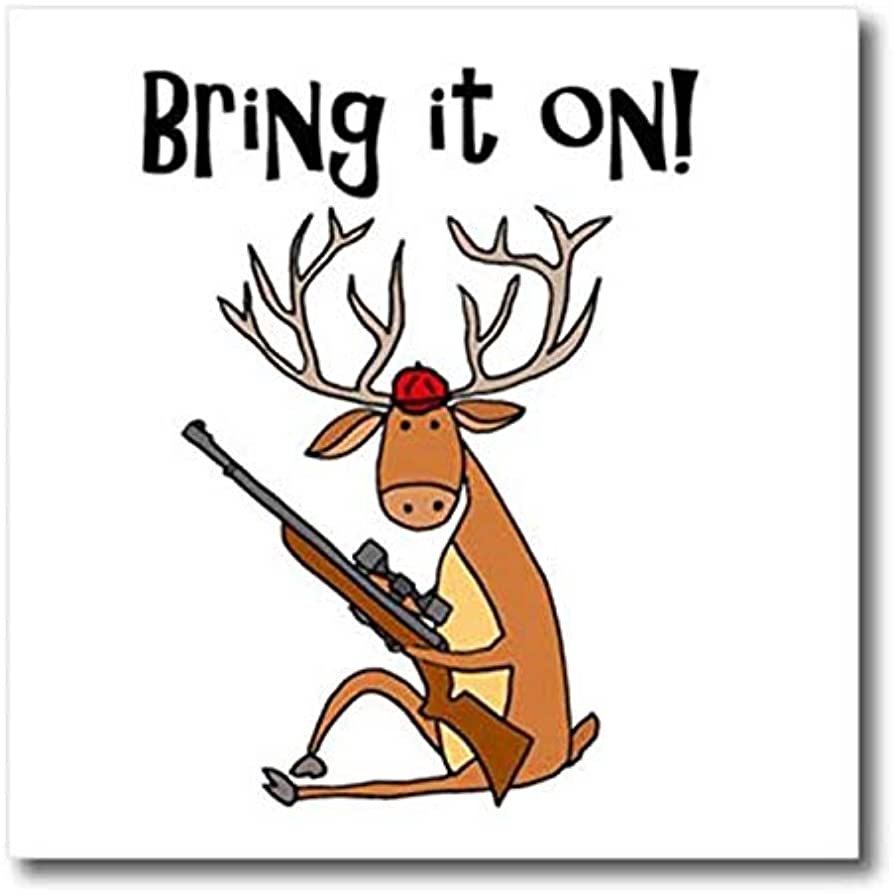 Tons of preparation with a brief pay off
Safety concerns (which we will discuss more)
Pandoras Box
Pointers for Running Nerf Fun
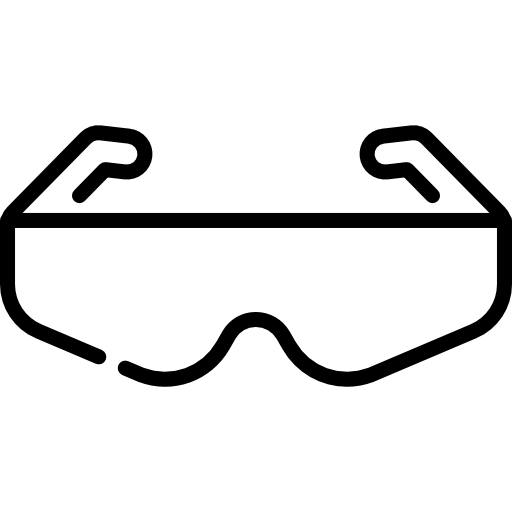 Safety:
Goggles
Distancing between action & spectators
Handling & Firing power
Preparation:
Types of Blasters
Preload Blasters
Training:
Staff orientation
Resident’s partnership with staff members
Time to Play!
Benefits of Stationary  vs  Moving targets
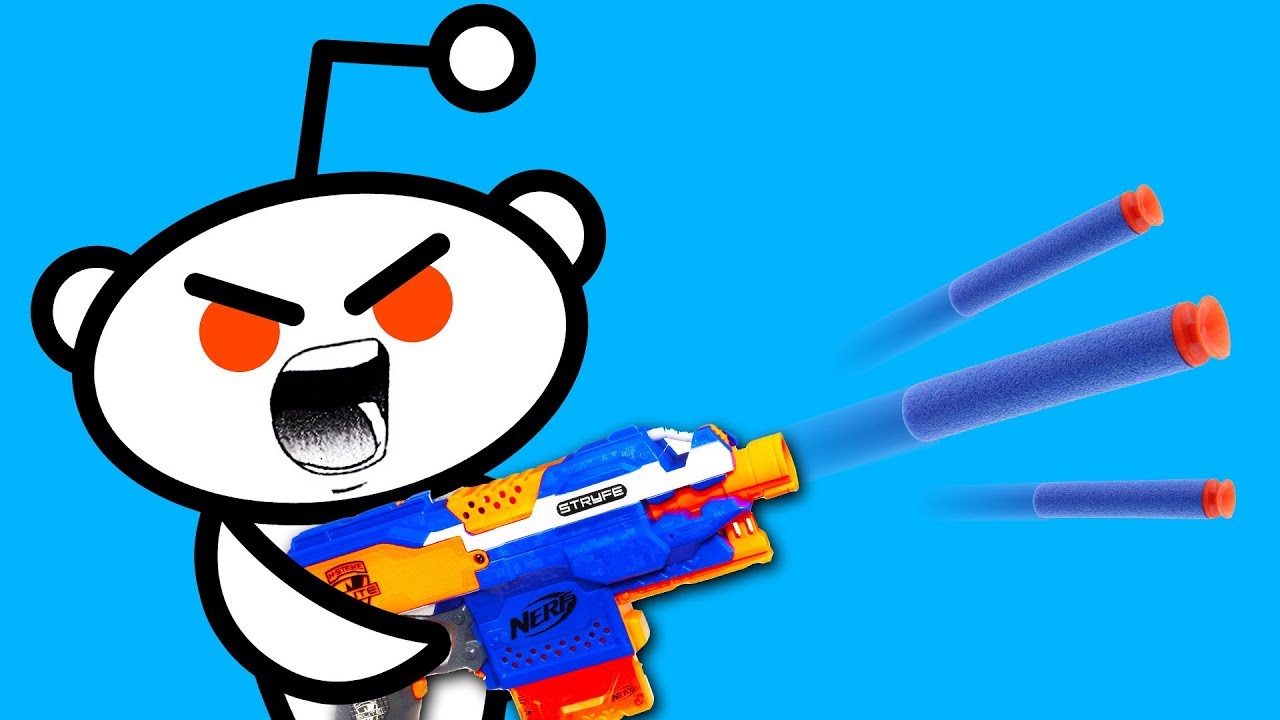 How do our residents' benefit?
Physical Benefits
Hand-eye coordination
Arm extension
Light lifting
Cognitive/Emotional Benefits
Sense of accomplishment
Power of laughter
Concentration 
Builds community
Benefits of Theming
Themes draw people in & get them out to the activity
Stimulates the imagination
Gives residents something to look forward to
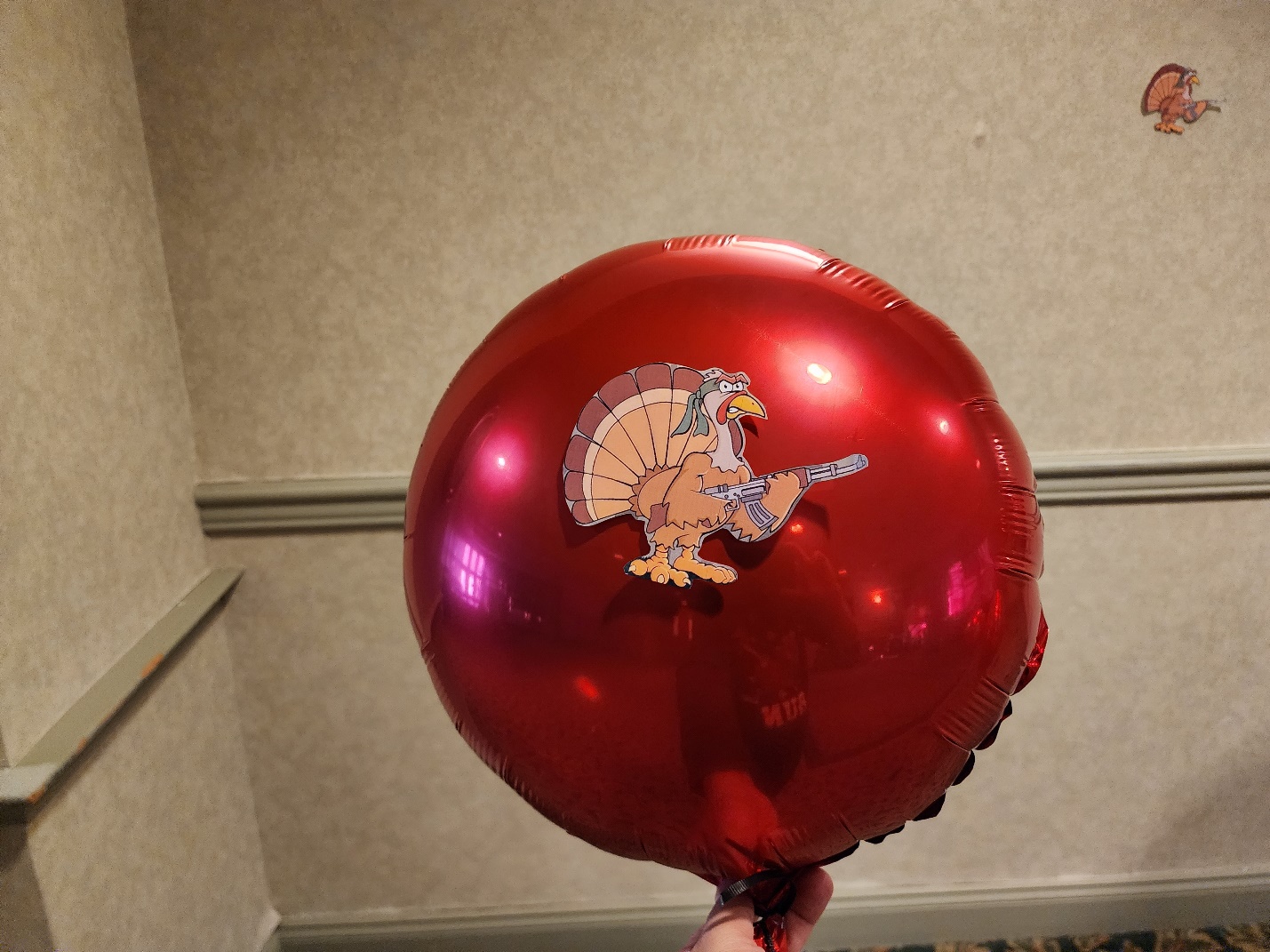 The Plan’s Coming Together!
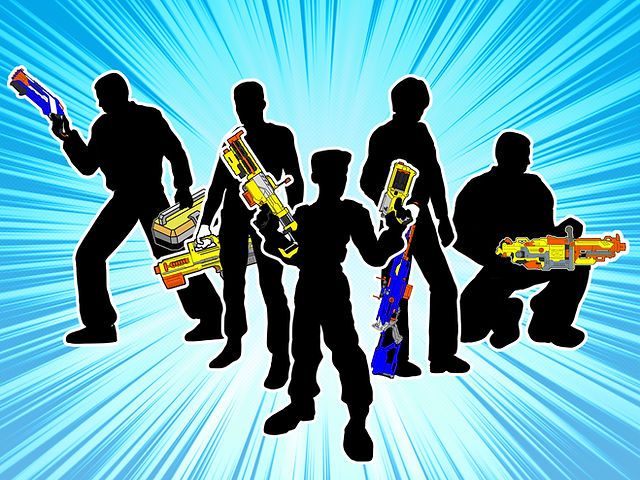 Title or Theme
Safety 
Materials
Set up
Play Procedure
Review
Nerf’s history in Activities
Safety
Benefits
Theming
Planning
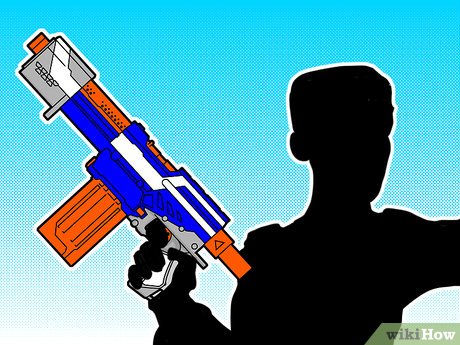 Thank you! Questions?
Sources
Hasbro Nerf Product Guide
Personal Experience